Alumni Gatherings
Fall 2020 NASA Space Grant @Augsburg
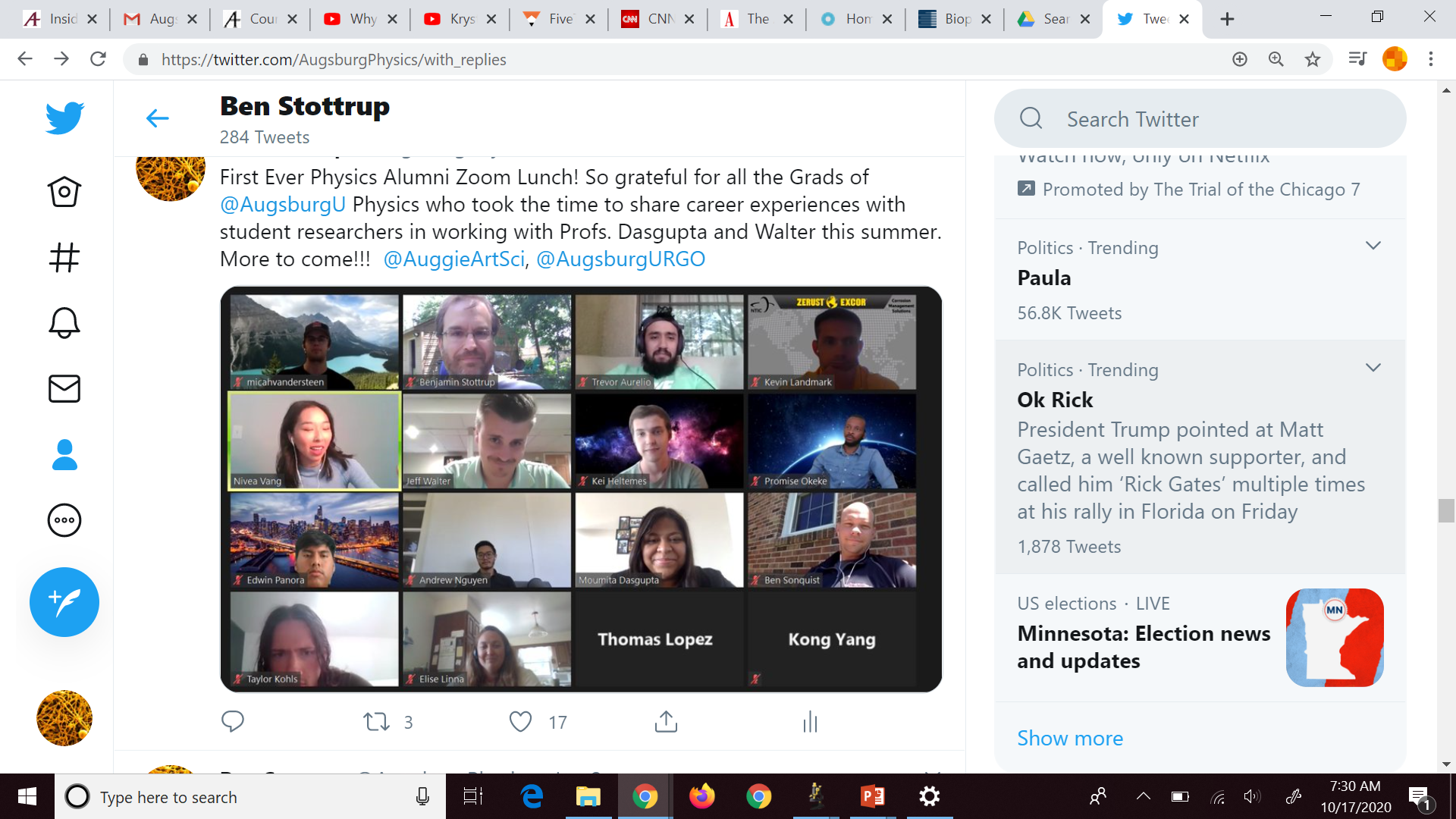 Research Infrastructure:
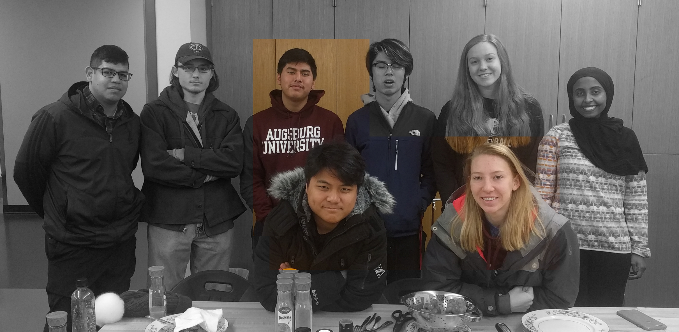 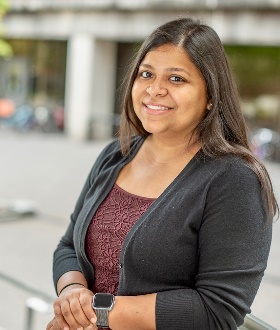 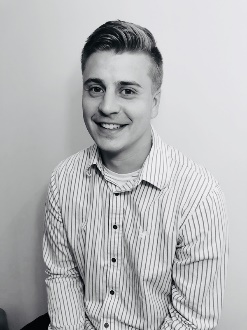 Research Support & Successes:
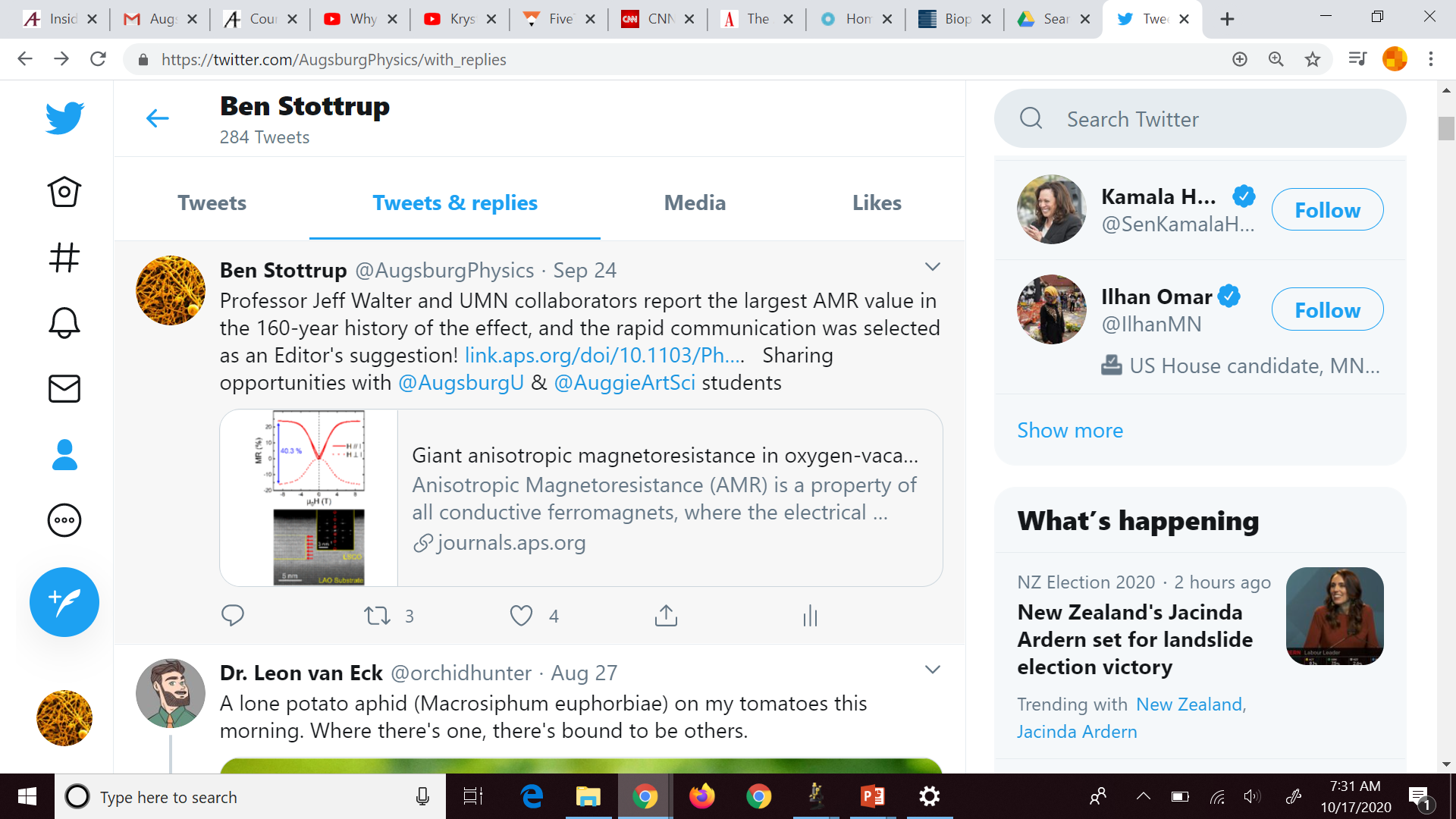 Computation in the Physics Curriculum:
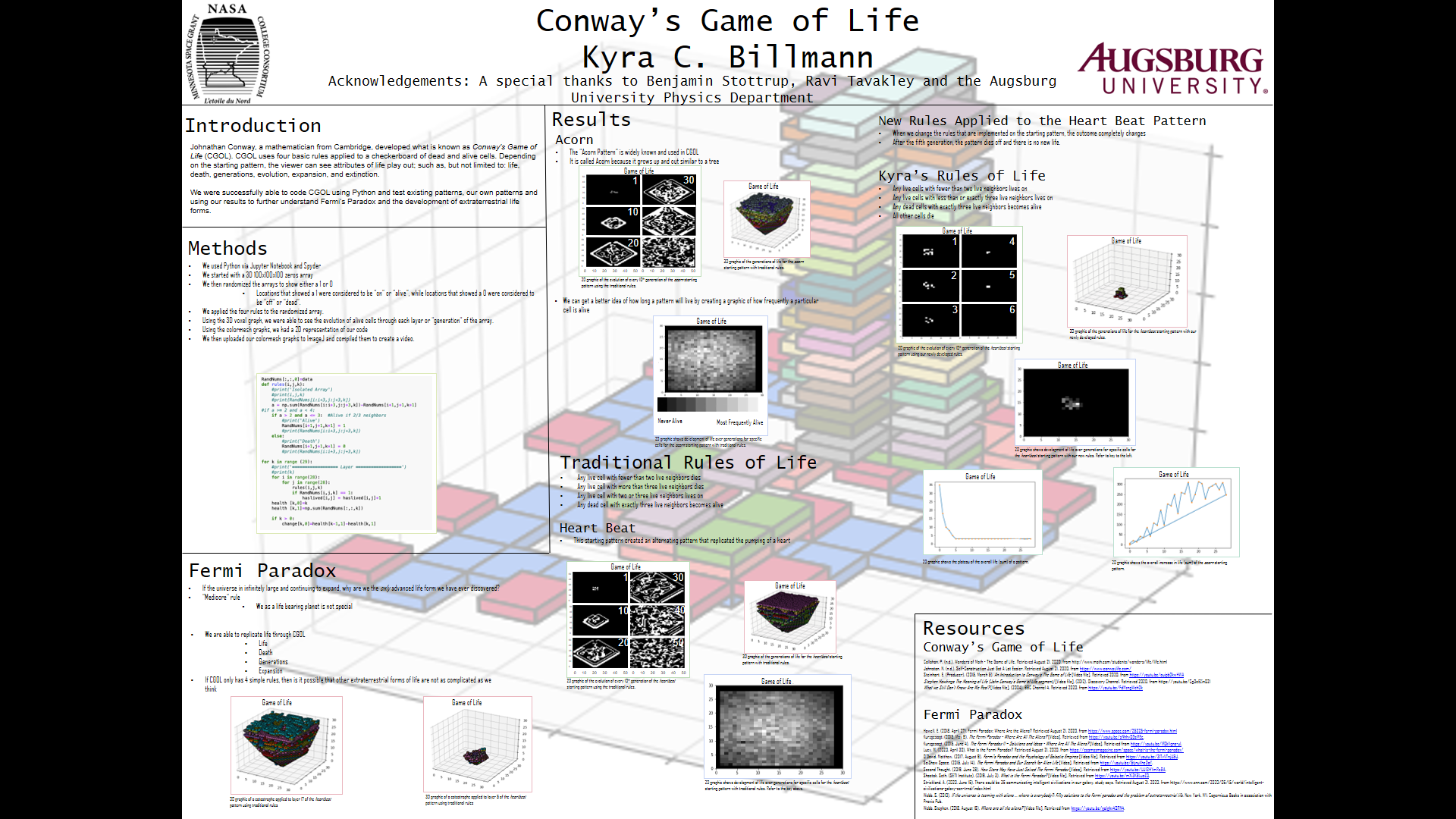 Students Supported Summer 2020:
   Kyra Billman        Jade Boysen
   Kei Heltemes      Edwin Panora
   Kong Yang
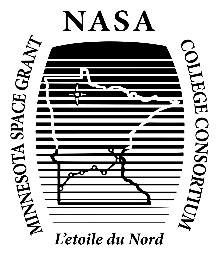 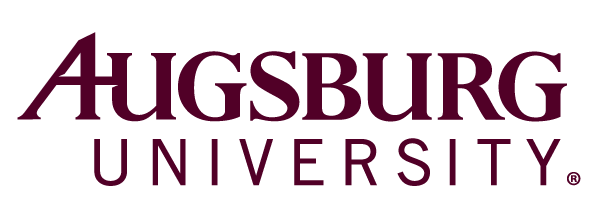